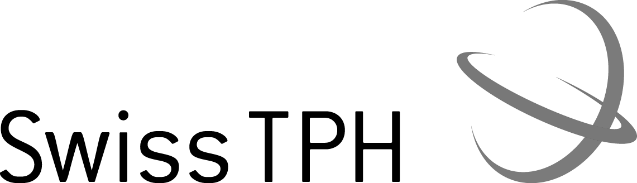 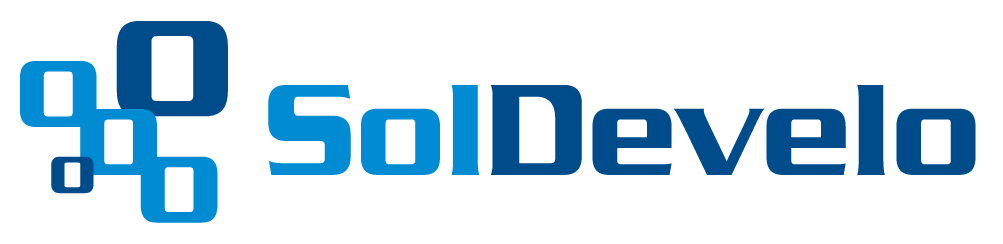 Maintenance and Support
01 February 2021 
Activity Report
December 2020 activities
Support:
OSD-115: email sending issue – Waiting for customer
OSD-120: Question about the translation system on OpenIMIS – Waiting for customer
OSD-122: Possibilité de personnalisation avancées – Waiting for customer
OSD-123: Demo server: Gateway time-out – Closed
Cameroon IT company: support on legacy customization
Maintenance/Development:
New servers configuration (add ai.s1.openIMIS.org)
DHIS2 integration module contribution (not on T1)
Time budget available
Future activities
Support:
Wiki and video preparation for openIMIS Installation and Country Localization 
REST API and Mobile Application installation 
Maintenance and development: 
Servers configuration 
Integrate Nepal features into legacy openIMIS (PR reviewed)
Bug fixes
Maintenance and Support
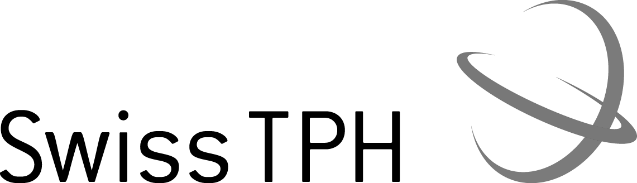 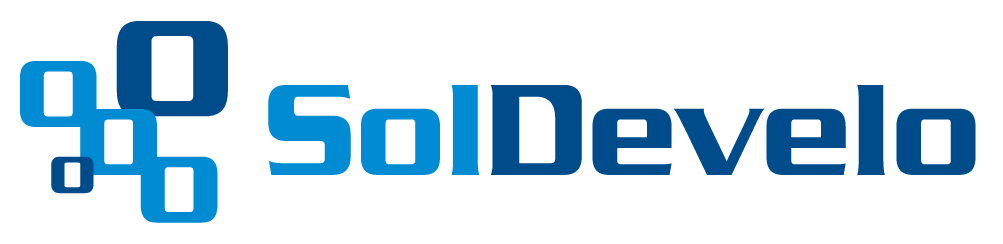